Презентация опыта работы
Учителя химии

Тертычной Марины Васильевны
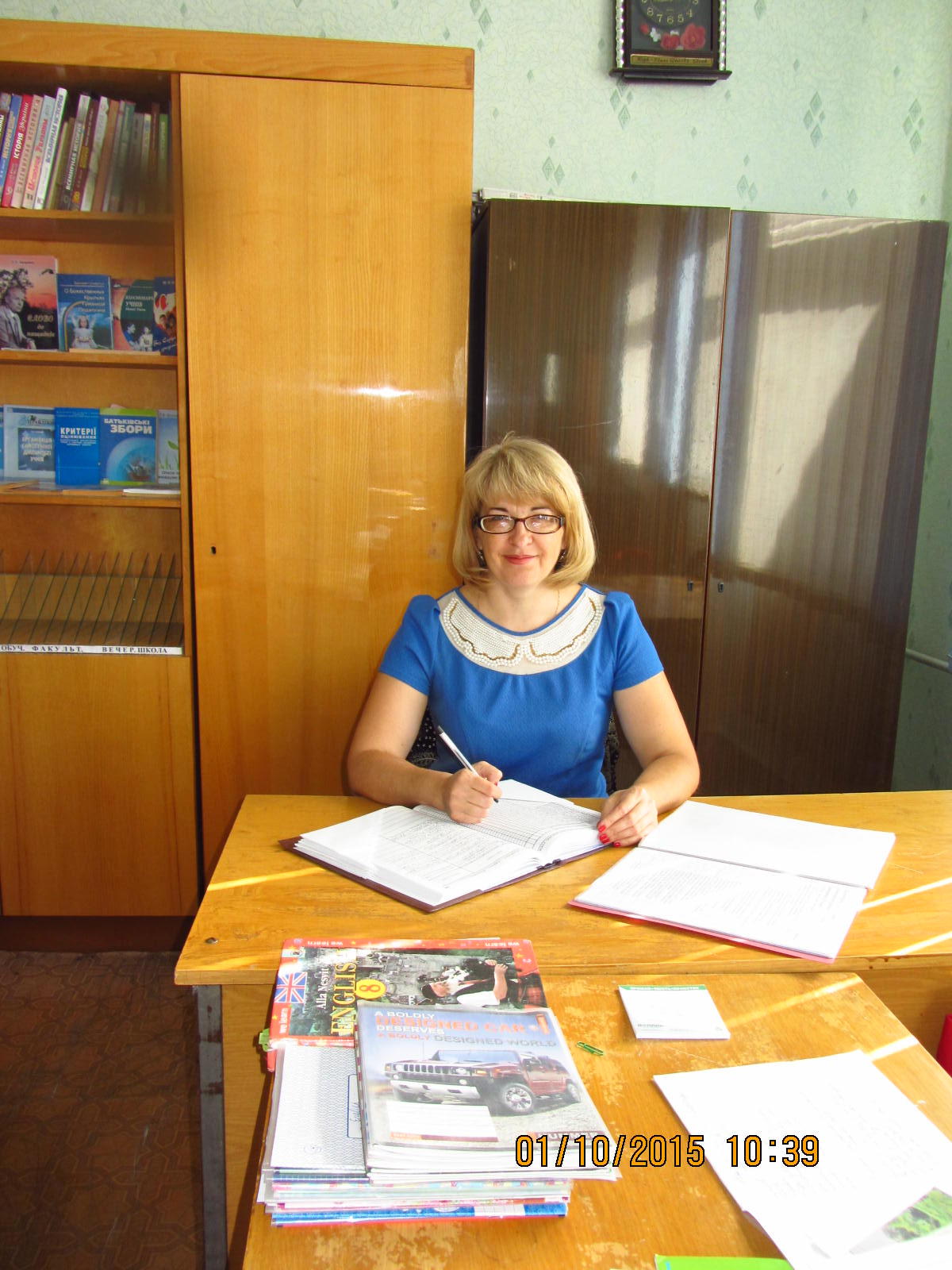 Образование: высшее
Украинская инженерно-педагогическая академия. Бердянский педагогический университет.
Учитель химии,математики
Педагогический стаж: 11лет
Проблема, над которой работаю
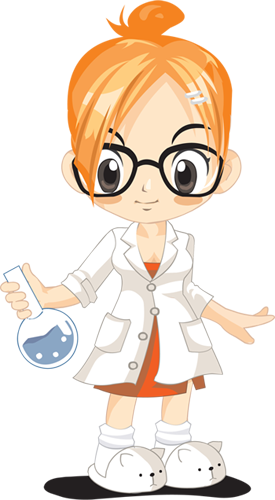 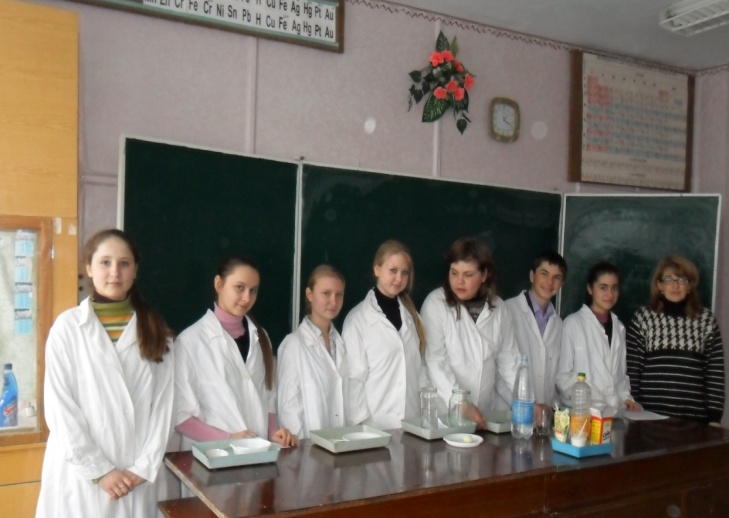 Опираюсь на следующие психолого-педагогические технологии
Основные направления моей педагогической работы
Михайлова О.В.
Основные цели и задачи
Формирование жизненных  компетентностей учащихся посредством  учебного предмета – химии
Углубление знаний учащихся по предмету
Выявление способности ученика, индивидуализация обучения 
Развитие интереса к науке, умения работать с литературой 
Развитие умения ставить эксперимент, проводить наблюдения
Использование полученных знаний в практическом применении
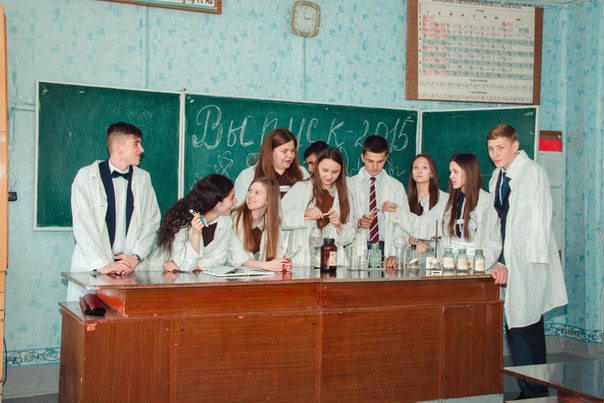 Урок – основная форма организации обучения
Нетрадиционные
По дидактической цели   традиционные типы
Урок – путешествие
Урок-  исследование
Урок – КВН
Интегрированный
Урок-семинар
Урок-консультация
Урок –дискуссия
Урок-зачет
Игры-упражнения
Усвоения новых знаний
Формирования и усовершенствования умений и навыков
Обобщения и систематизации знаний
Комплексного применения знаний, умений и навыков
Проверки и коррекции знаний, умений и навыков
комбинированные
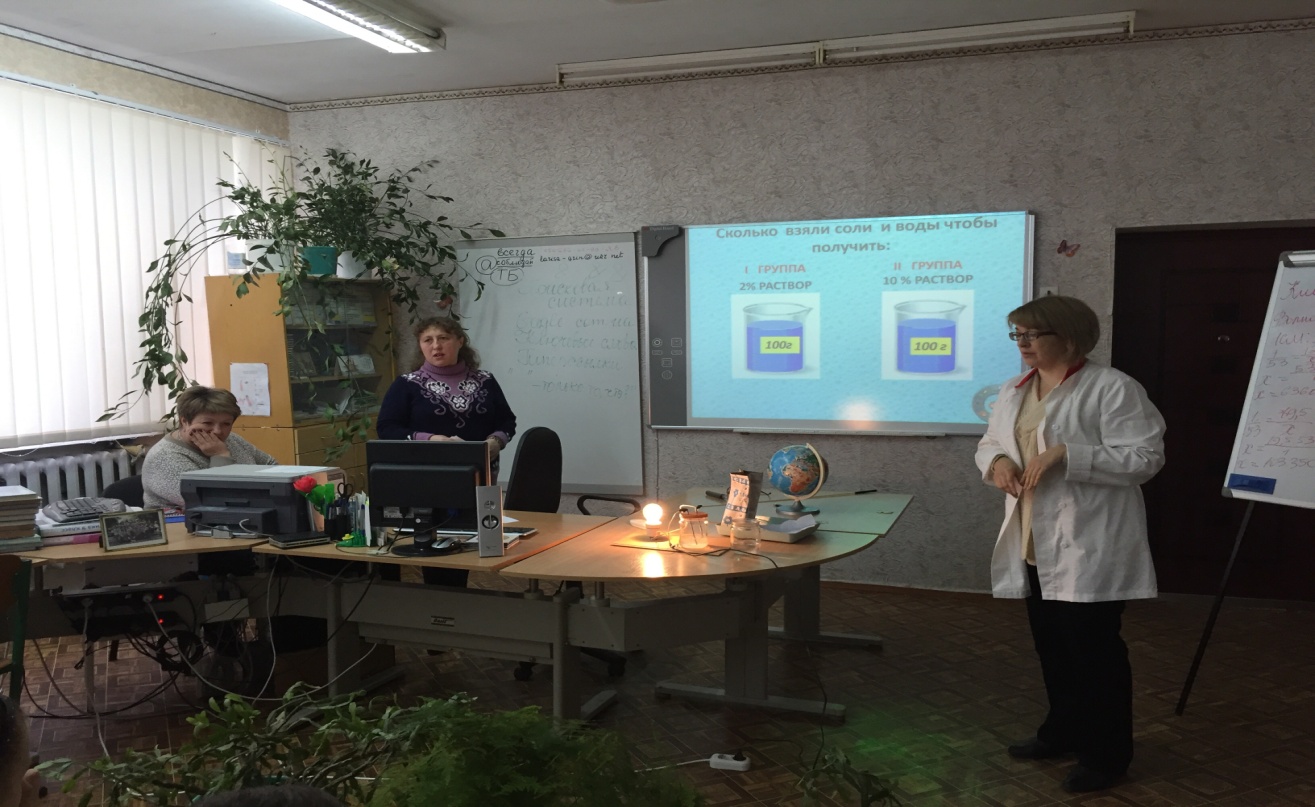 Уроки с применением ИКТ-технологий   Применение информационных технологий подразумевает использование компьютеров как новых средств подготовки, диагностики, контроля и обучения предметам.
Интерактивные уроки с использованием ИКТ  позволяют увеличить интенсивность урока:
   сокращают время, которое при обычном уроке расходует учитель для записи на доске;
   позволяет вернуться  к предыдущему слайду, если ребёнок пропустил какой-то момент урока;
   повысить интерес ребёнка к изложению материала, так как задействуют все органы чувств ребёнка на уроке;
   продемонстрировать химические опыты, которые вредны для организма.
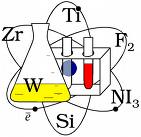 Игра « Третий лишний». Найдите лишнее вещество и поднимите руку. Ответ мотивируйте.
СаО,   СН4,   N2О,

  SiО2,   О2,   Н2О, 

 КОН,   РВО,   СО2, 

 Al2О3,   ZnО,   С.
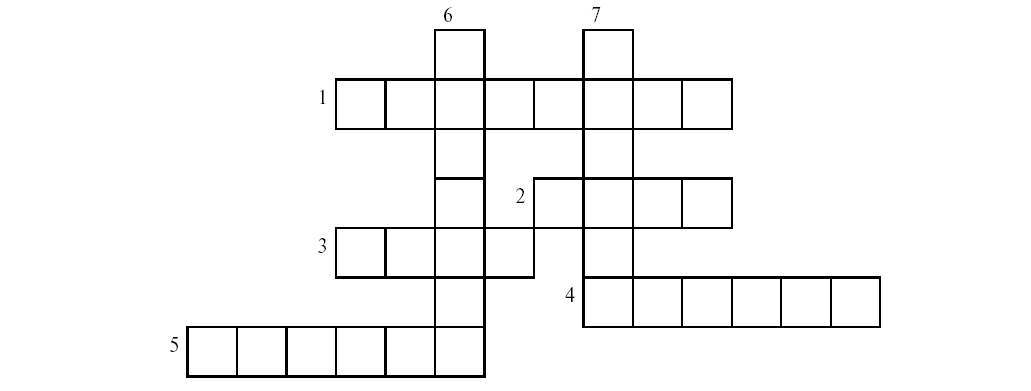 Игра Разгадай кроссворд( 8 класс)
1.Отрицательно заряженная частица в атоме.
2. Химически неделимая частица вещества.
3. Центральная часть атома.
4. Тип атомов с определенным значением нуклонного и протонного чисел.
5. Общее название для протонов и нейтронов, в переводе с латинского означает «ядро».
6. Нейтрально заряженная  частица в атоме.
7. Положительно заряженная частица в атоме.
Угадай элемент
Атому, какого химического элемента принадлежит  данная электронная формула?
	К какому семейству он относится?
	а)…3s2 3p5
	б)…4s2
	в)…2s2 2p6
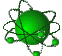 Ответ:   а) хлор, галоген;
              б) кальций, щелочной металл;
              в) неон, инертный газ.
Завдання.У хімічній лабораторії нова лаборантка переплутала етикетки і на склянки з кислотами наклеїла формули відповідних оксидів. Наведіть порядок у лабораторії, напишіть формули і назви кислот, які відповідають  вказаним оксидам:                                             SO2,                         N2O5,                                    CO2,                                      SO3,                                      P2O5
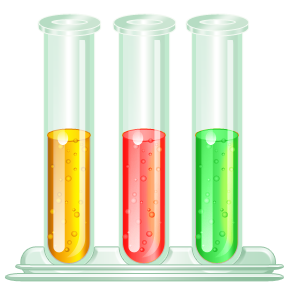 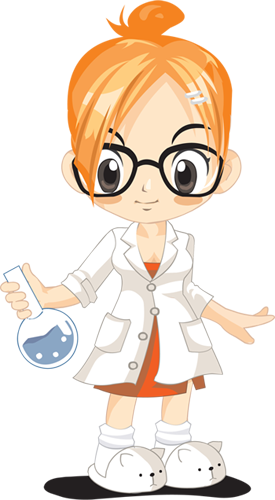 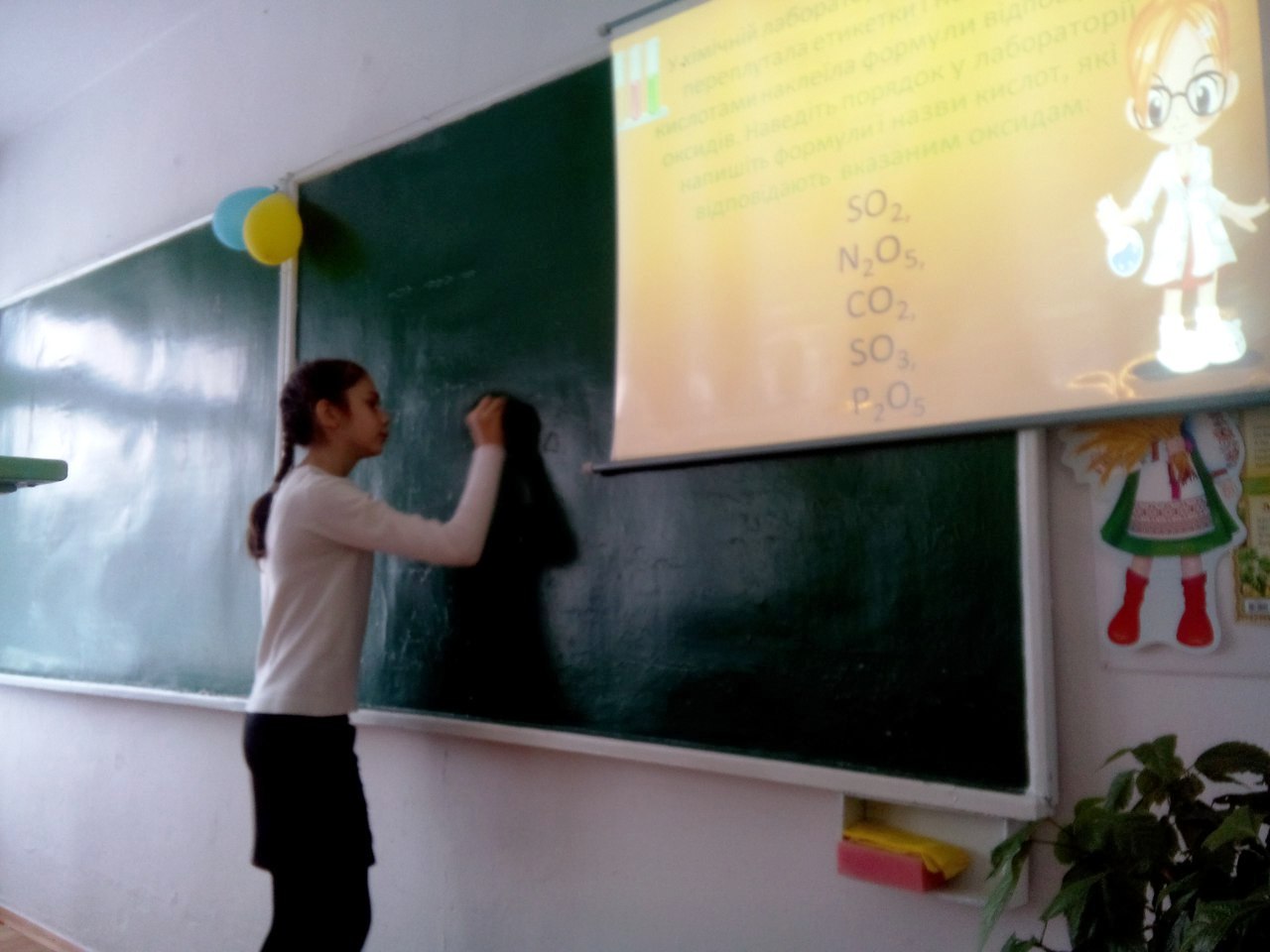 Заполнить пропуски ( 7 класс)
Вода – химическое вещество,_________ , без запаха  и  вкуса. Существует в трех агрегатных состояниях:_________ , _________,___________ . Молекула воды  состоит из одного атома__________  и двух атомов    ____________ . 
Вода - одно из самых важных веществ  необходимых  для жизни человека.  Вода осушествляет в природе постоянный____________ , испаряясь с поверхности и возвращаясь на нее  в виде ________.
Также вода содержится в организме человека в  _____%. За всю свою жизнь человек  выпивает около 35 тонн воды. Без воды человек может прожить  всего _____ суток.
Ответ
Вода – химическое вещество,_прозрачное , без запаха  и  вкуса. Существует в трех агрегатных состояниях:газообразном , жидком,твердом. Молекула воды  состоит из одного атома Оксигена  и двух атомов  Гидрогена. Вода - одно из самых важных веществ  необходимых  для жизни человека.  Вода осуществляет в природе постоянный круговорот , испаряясь с поверхности и возвращаясь на нее  в виде осадков_.
Также вода содержится в организме человека в  70%. За всю свою жизнь человек  выпивает около 35 тонн воды. Без воды человек может прожить  всего 7 суток.
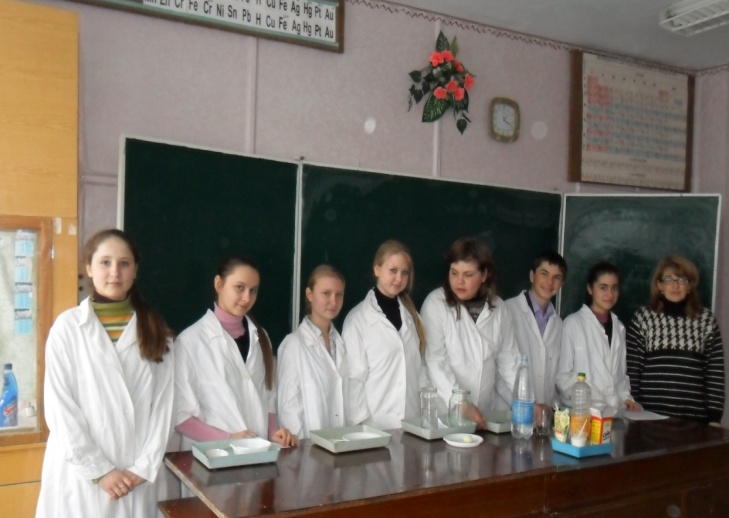 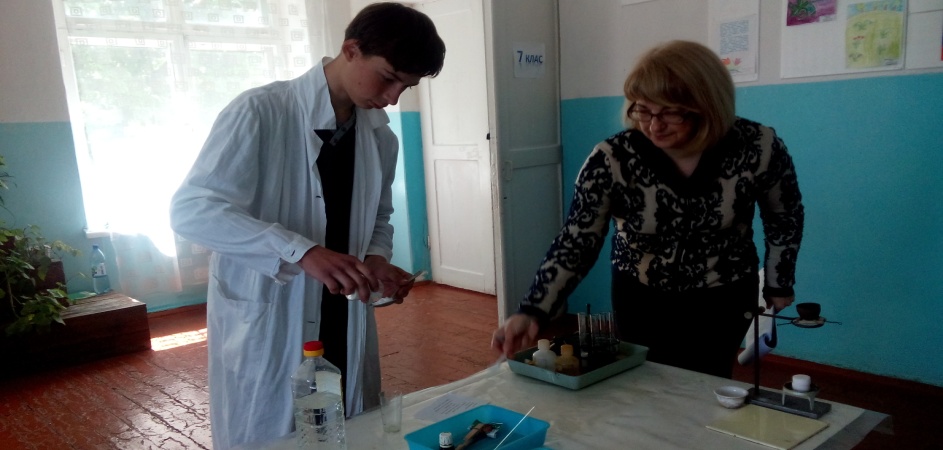 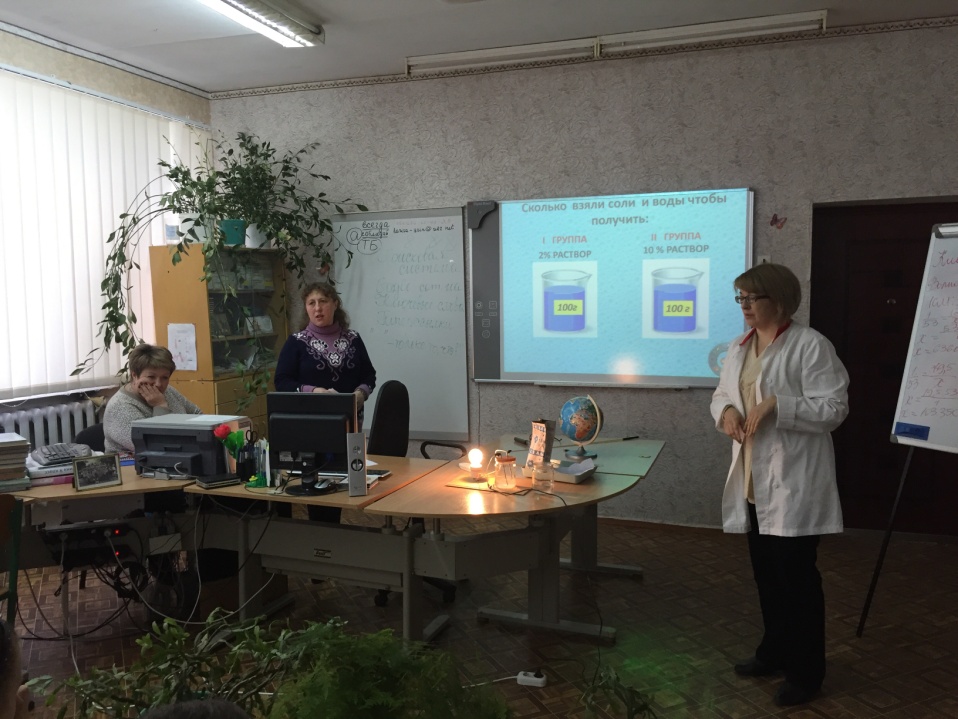 Хімічні  властивості кислот
.
Дія кислот на індикатори
Дослід 1
лакмус
метилоранж
фенолфталеїн
Направления внеклассной     работы по предмету
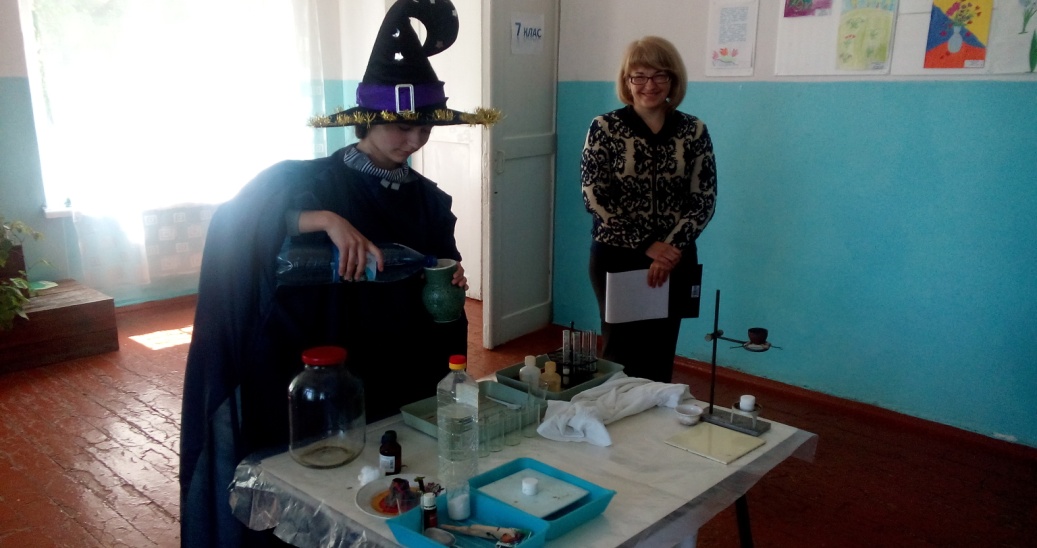 Проведение  предметных недель.
   Подготовка  к участию  в олимпиадах, конкурсах.
Профориентационная работа по предмету.
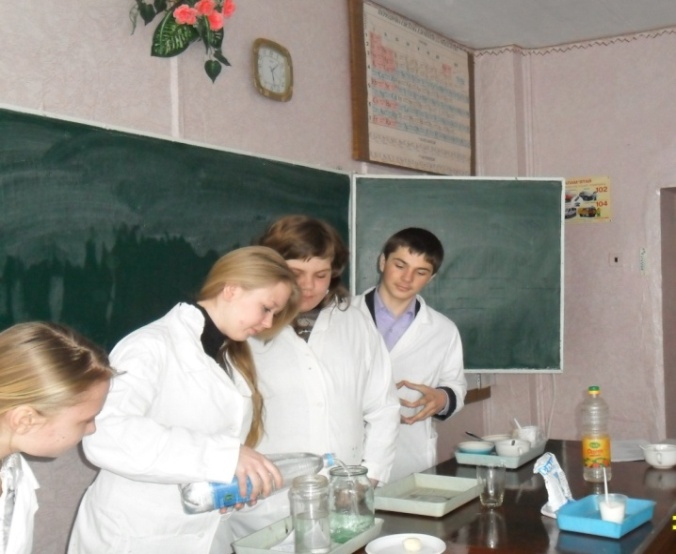 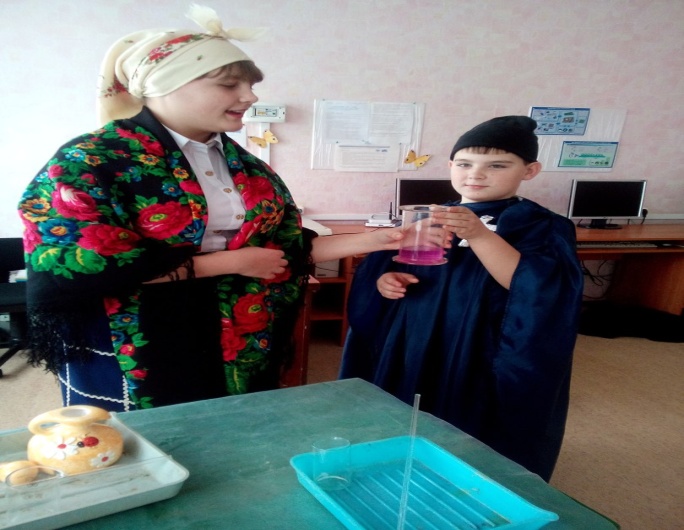 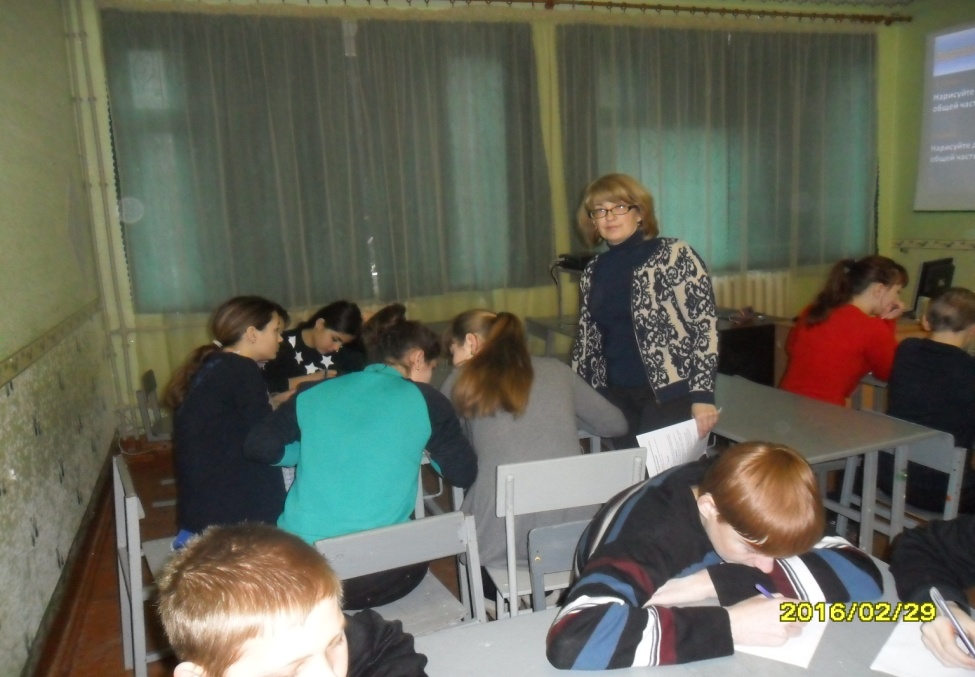 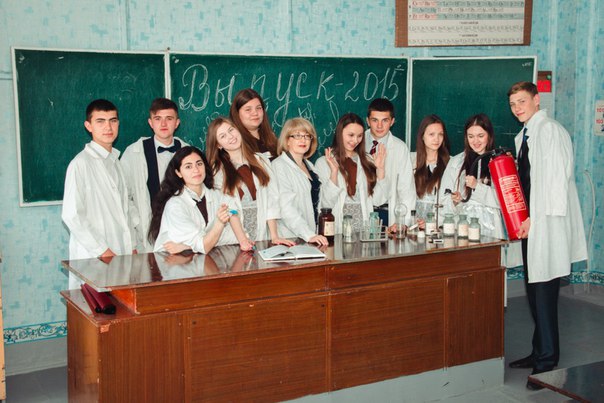 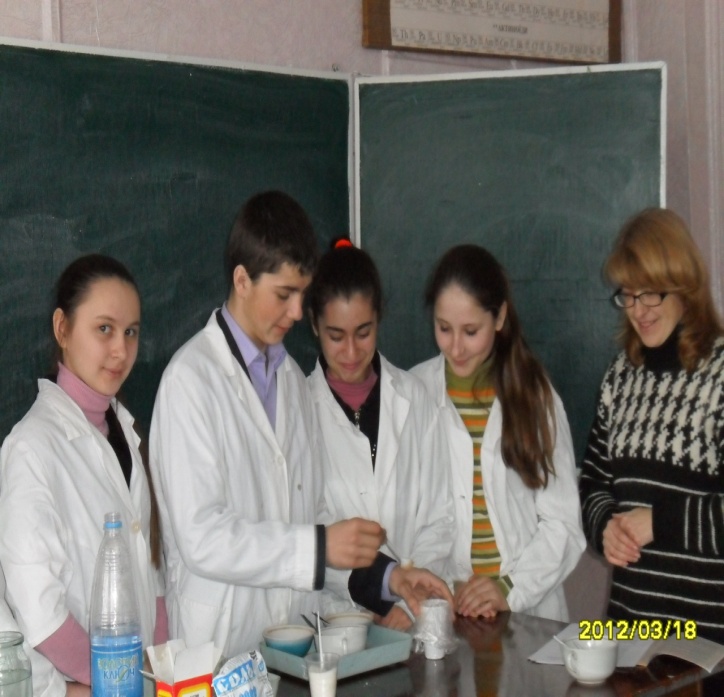 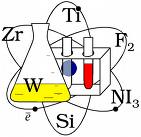 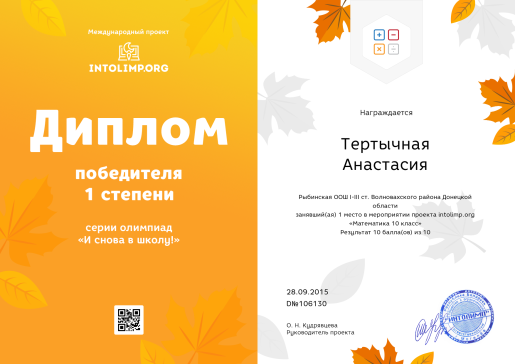 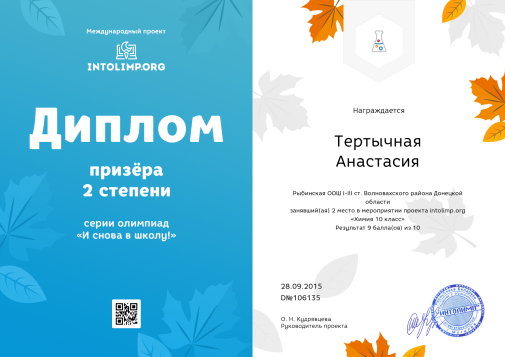 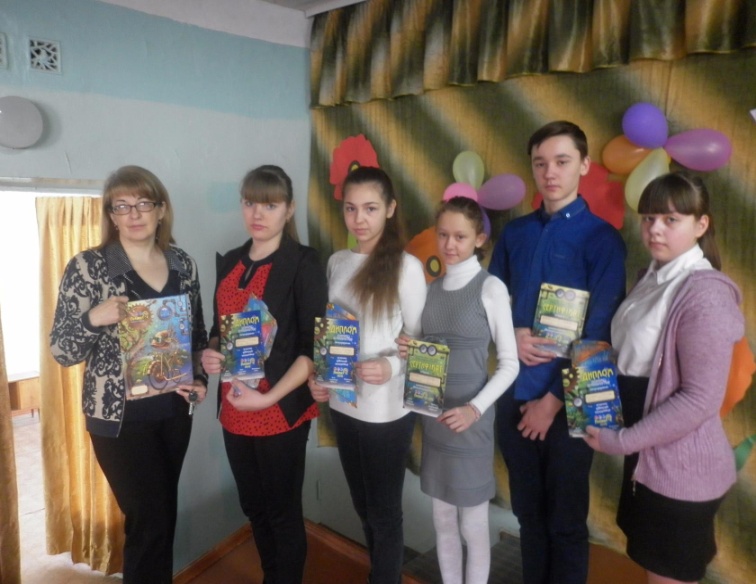 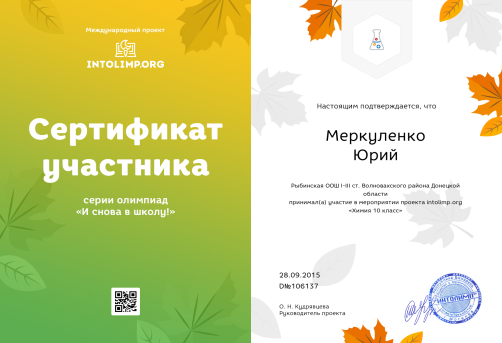 Мои достижения
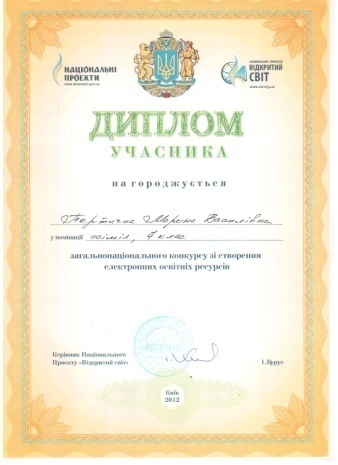 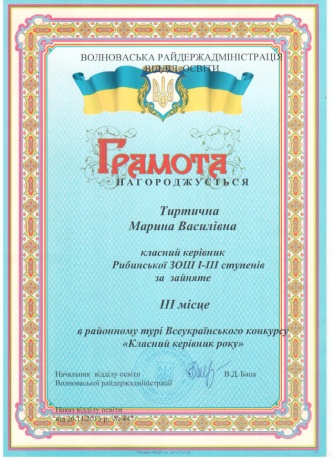 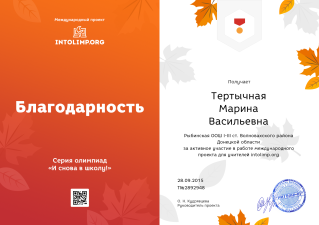 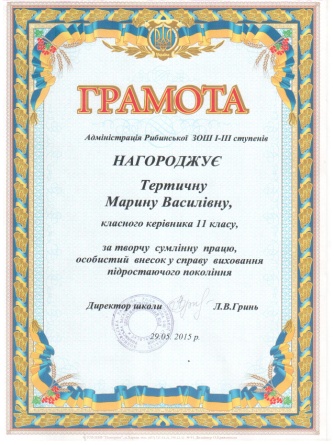 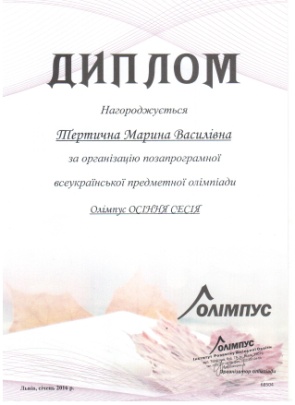 Проведение  районного ПДС по химии  на базе Благодатненской  ош І-ІІ ст.18.11.2015 года
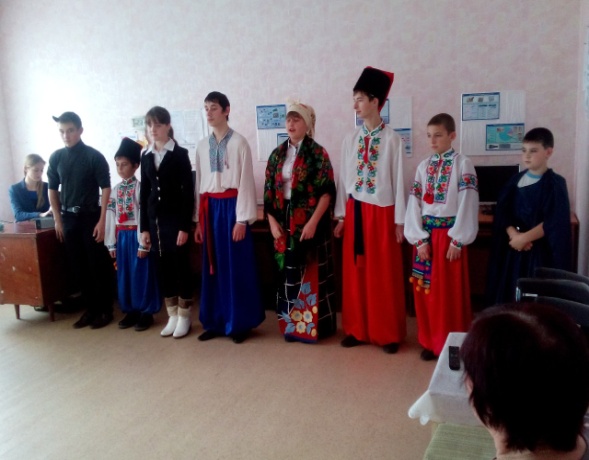 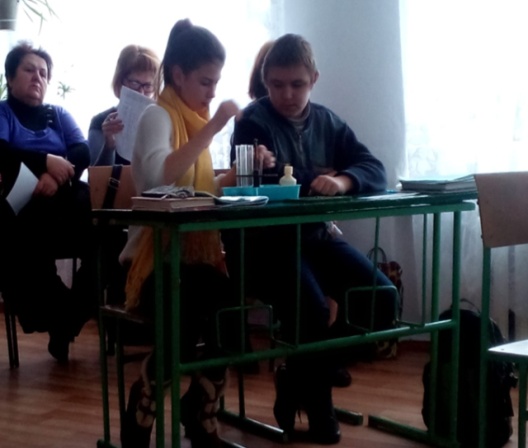 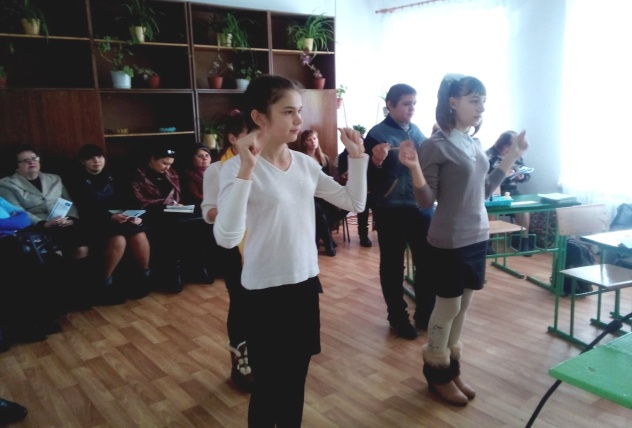 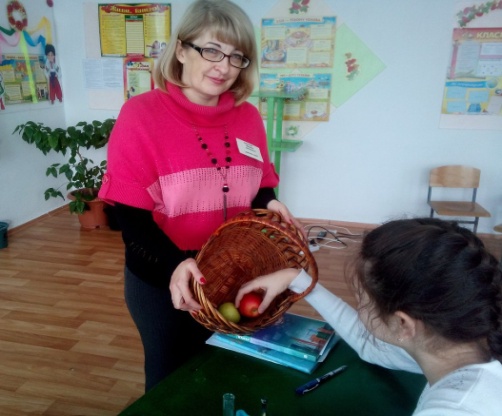 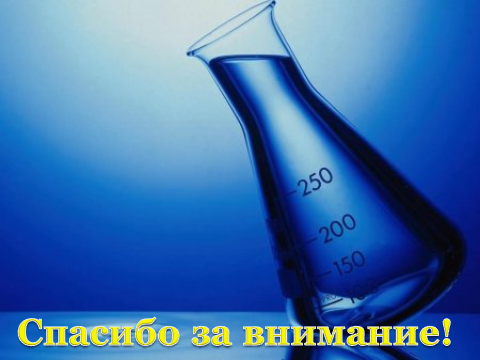